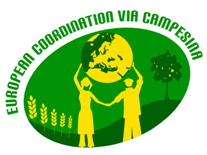 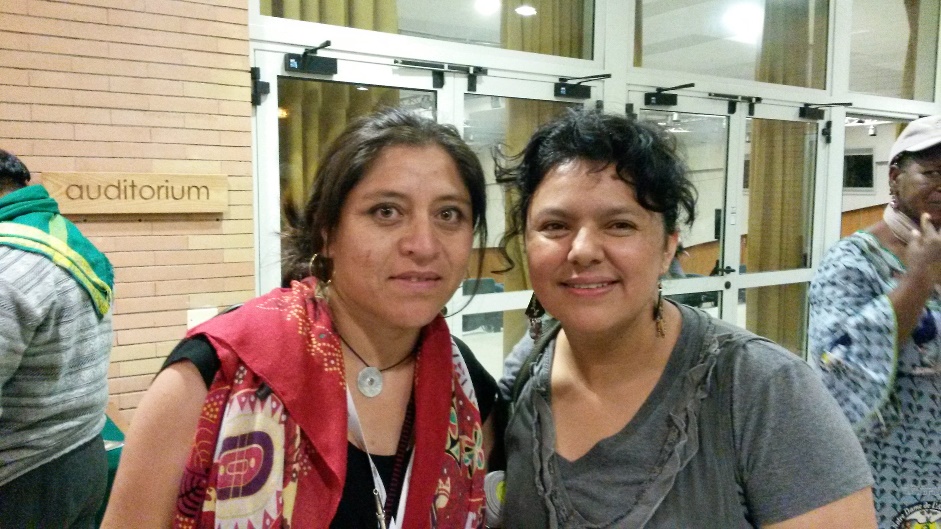 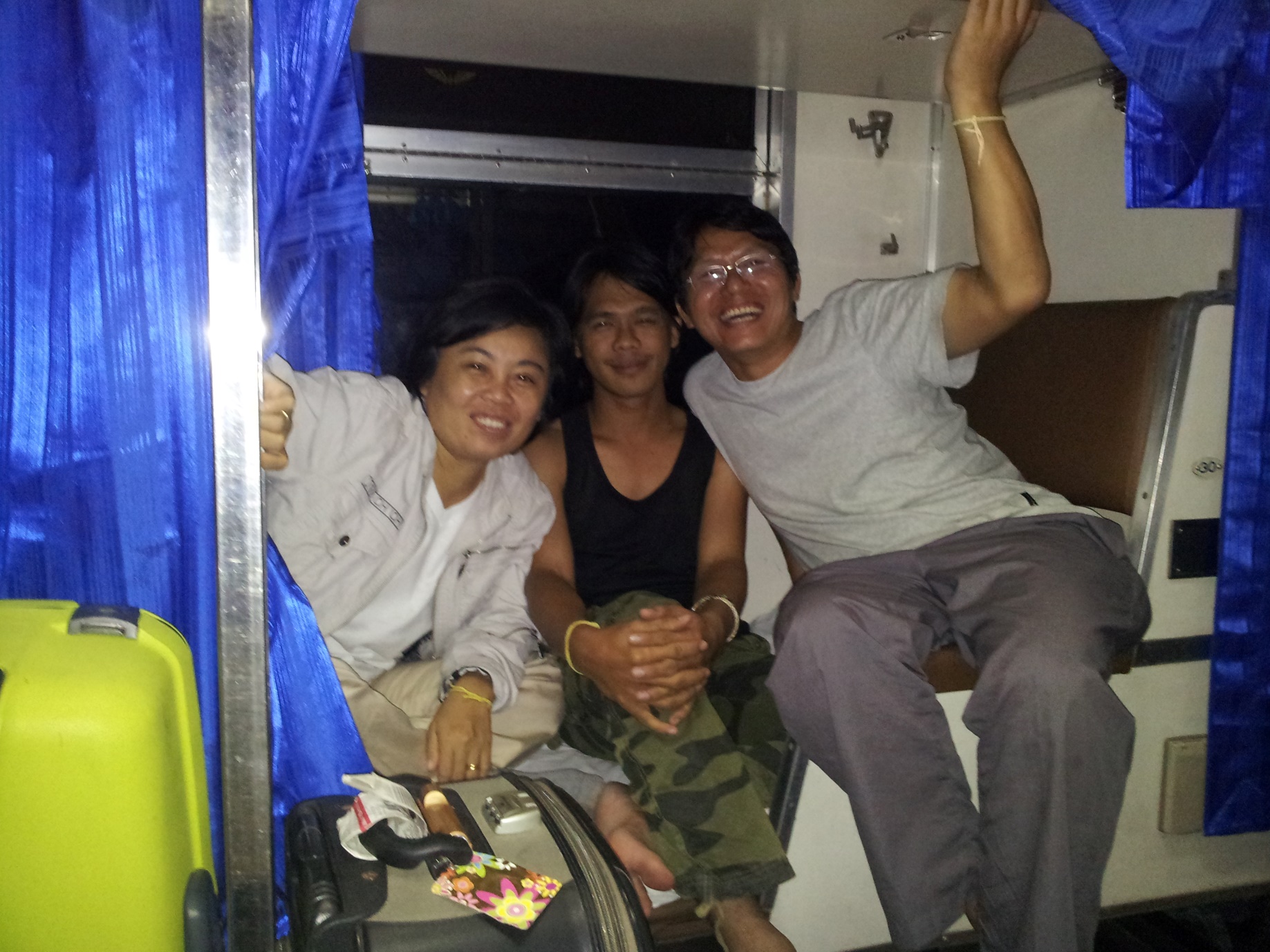 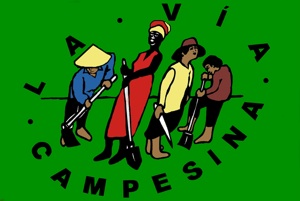 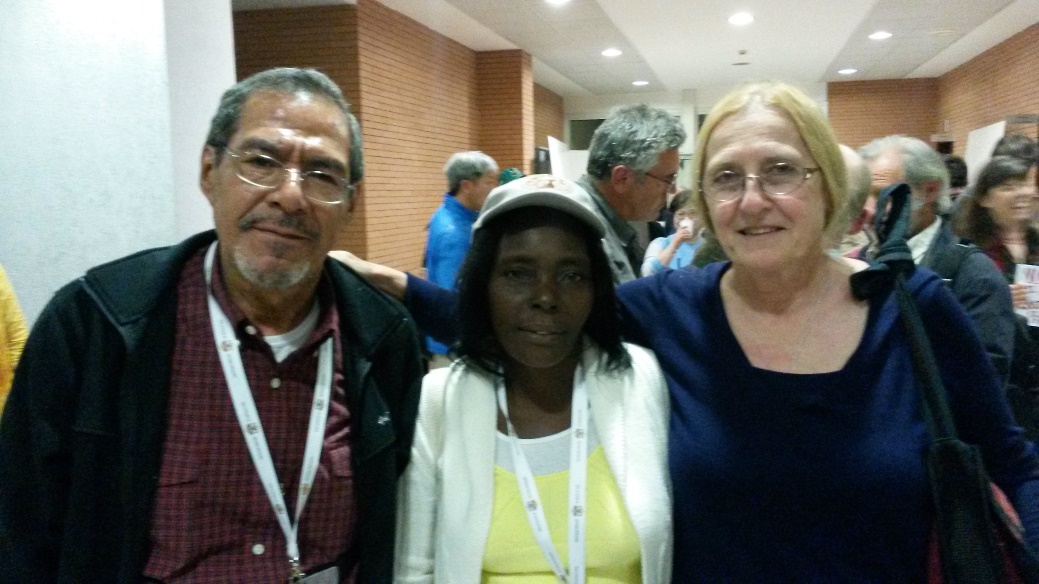 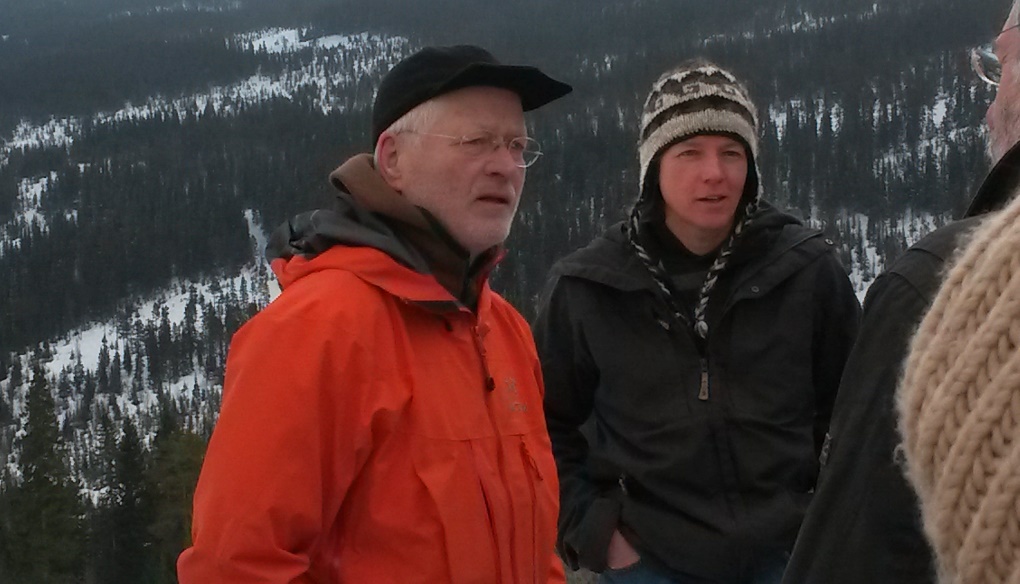 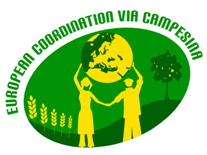 European Coordination of La Via Campesina 
small and middelscale farmers of Europe
26 memberorganisations in 18 European countries 
La Via Campesina, global movement 
200 million members.
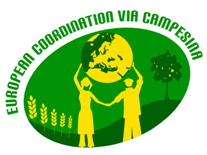 70% of the worldpopulation eats food produced by smallscale foodproducers
50% of the worldpopulation produces this food
30% of the natural resources is used for production
the food they produce is healthy and pure

30% of the worldpopulation eats food produced by agro-industrial producers
70% of the natural resources is used for production (in other regions)
60% of the production is wasted before it reaches the mouth of the eater
the foodproducts are responsible for obese, cardio-vasculair diseases and cancer
Food system actors and their activities
Con-summers
Waste process, sewage
Input industry
Farmers, fishermen
Retailers, food service
Food industry
Traders, processors
Subsistence farmers
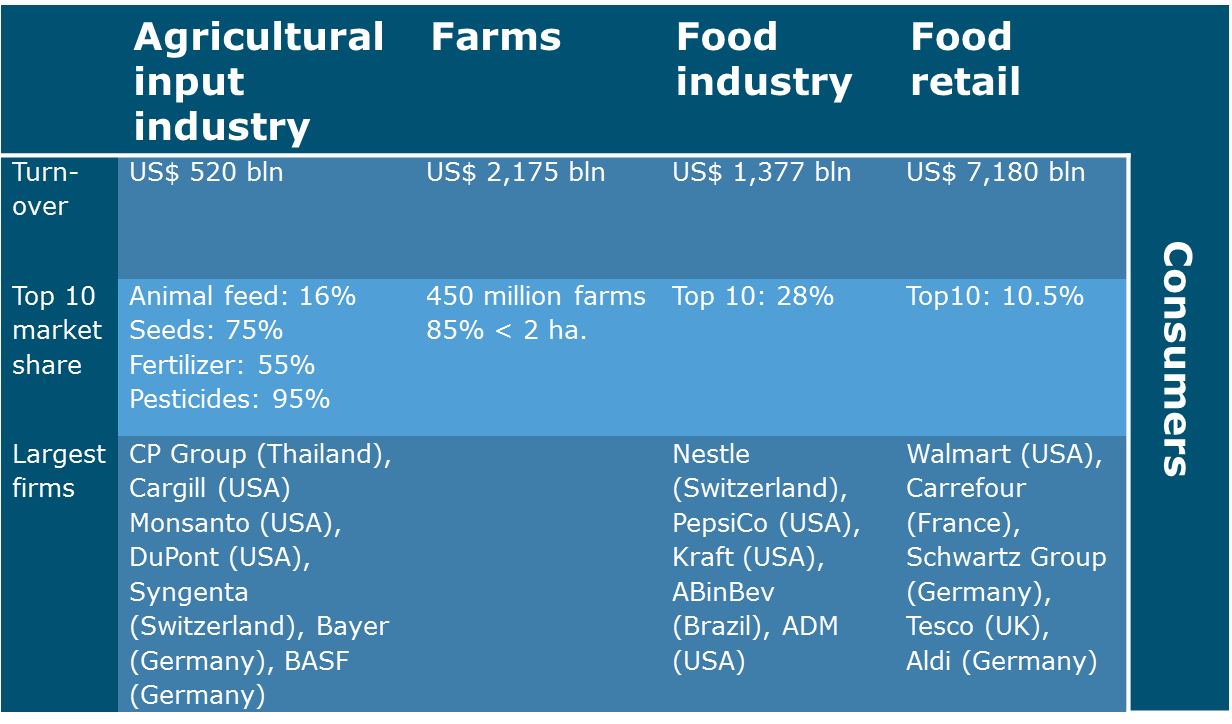 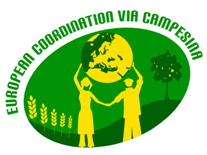 Average farmsize in EU:
15 old memberstates: 24ha
12 new memberstates: 7 ha
Global level: 85% < 2ha

In EU since 2005 25% of the farmers has stopped farming
Average age EU farmers is 50+
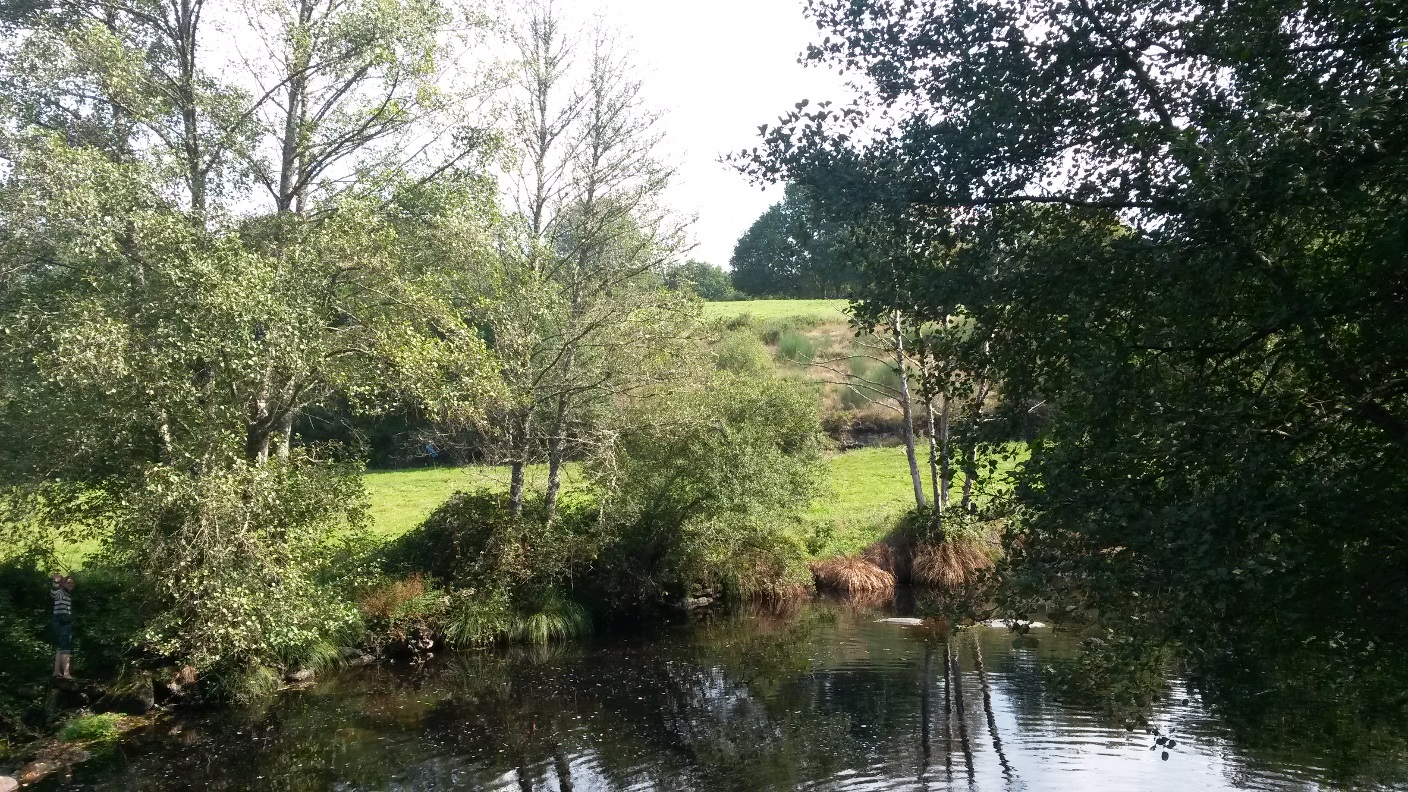 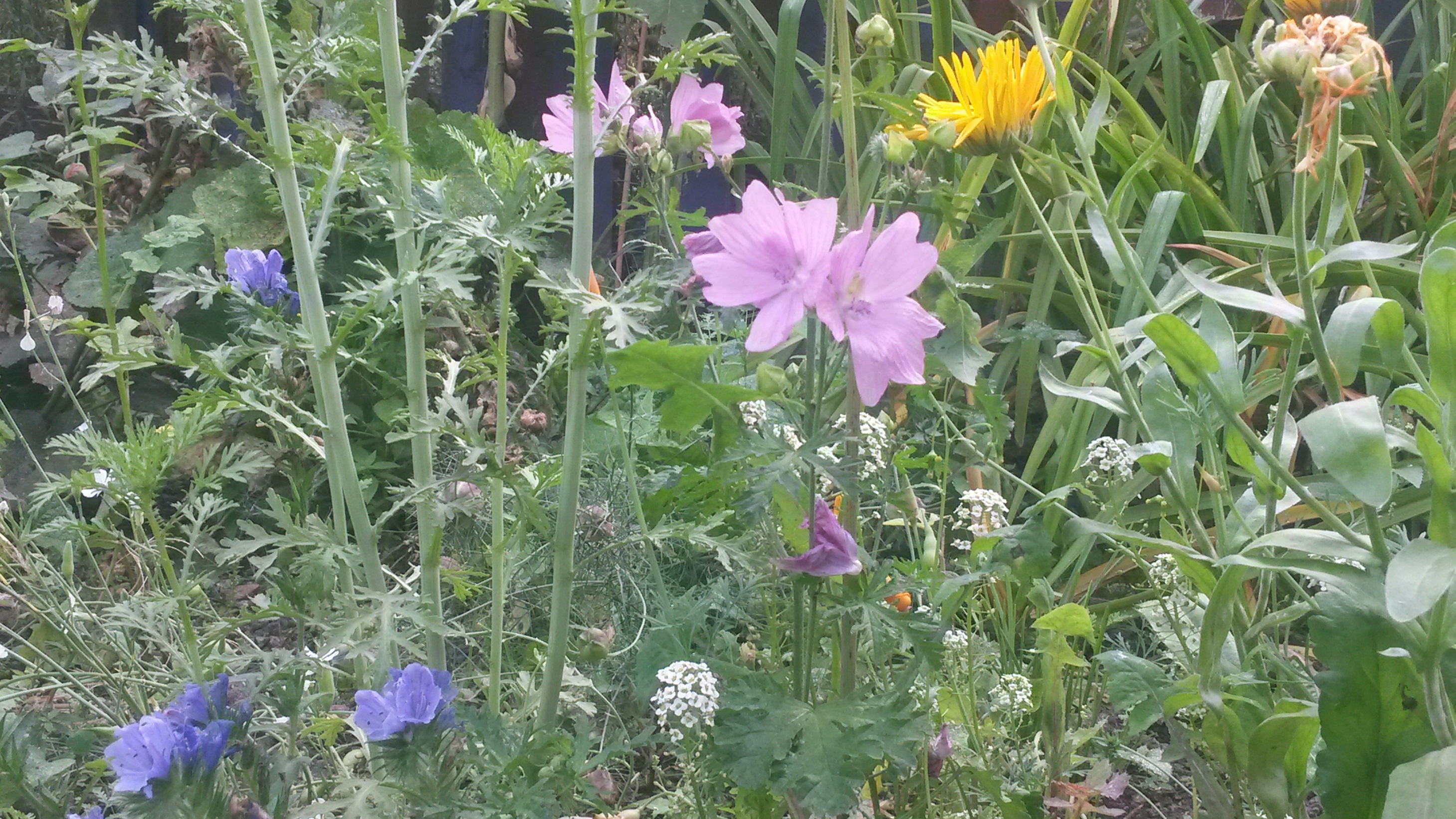 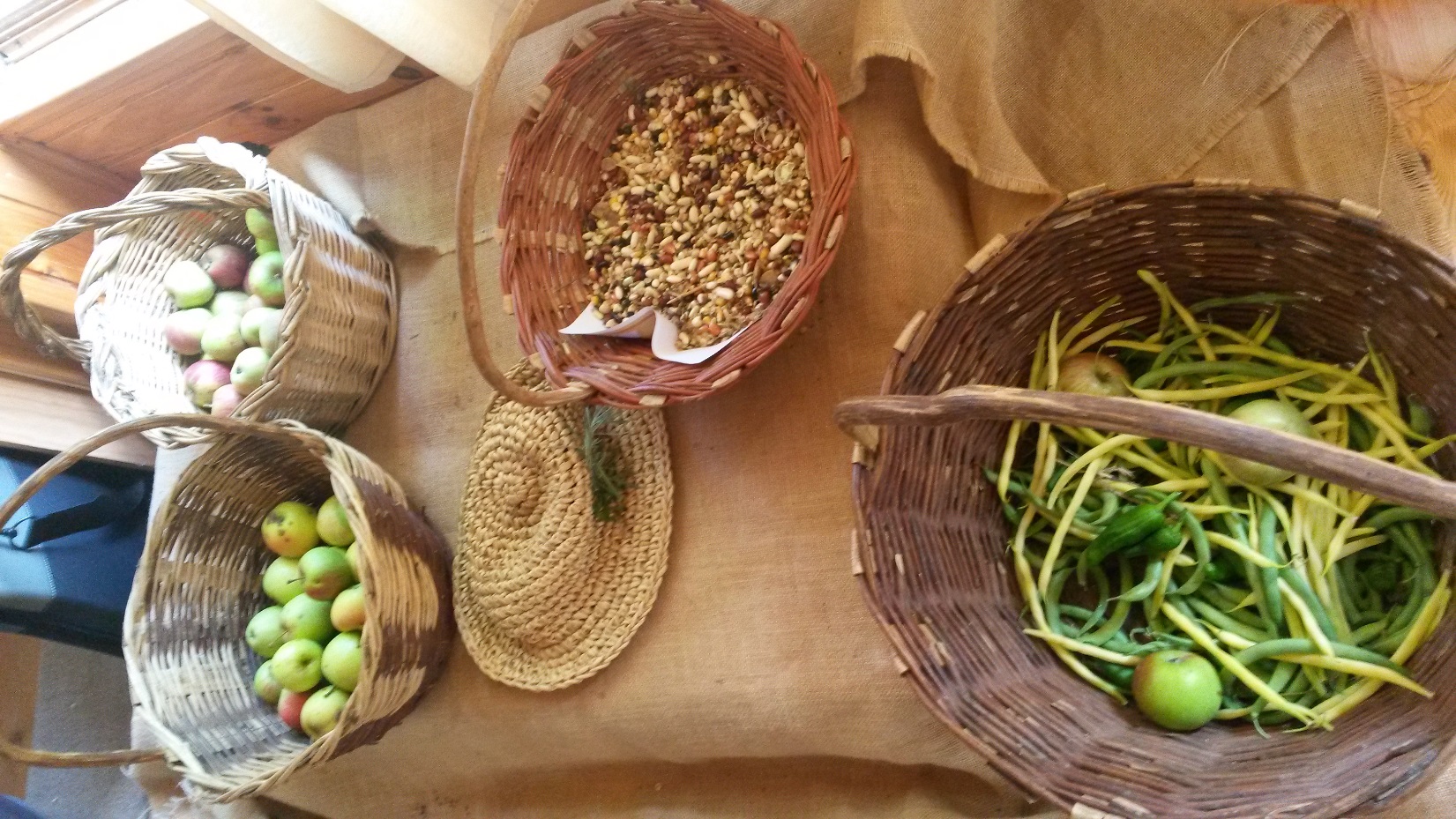 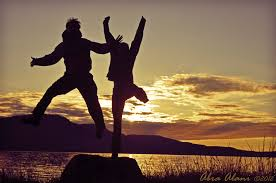 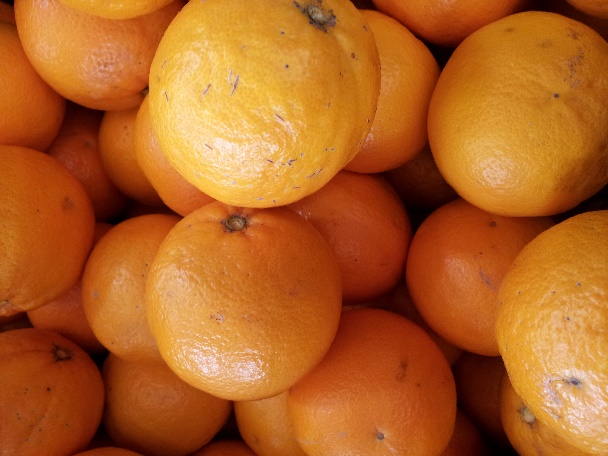 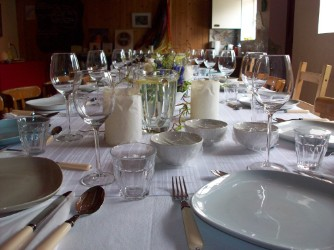 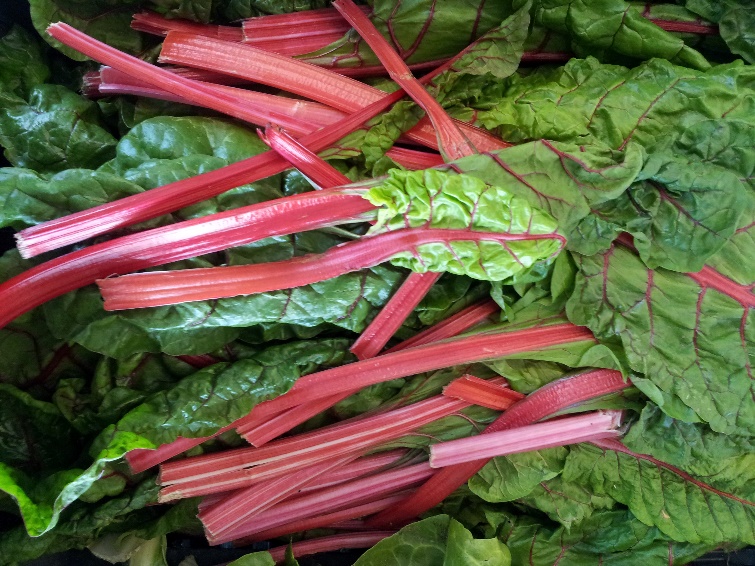 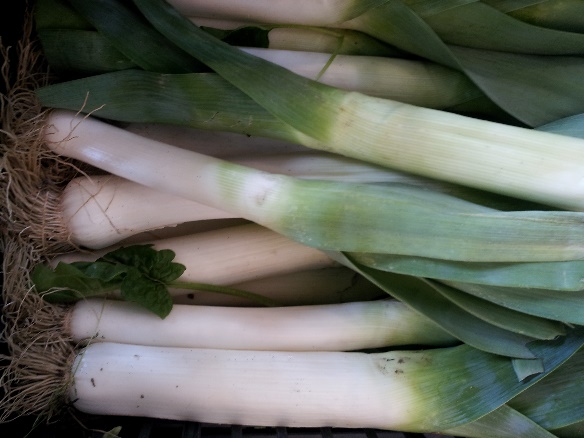 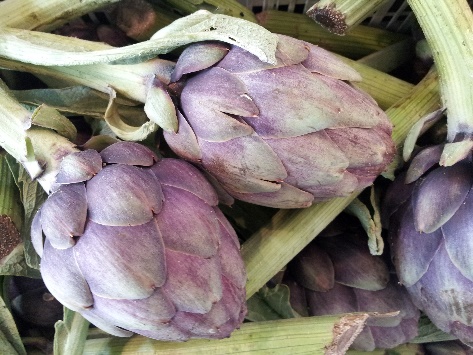 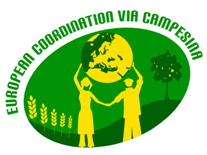 Agroecology is political; 
challenge and transform structures of power in society
put the control of seeds, biodiversity, land and territories, waters, knowledge, culture and the commons in the hands of the peoples who feed the world
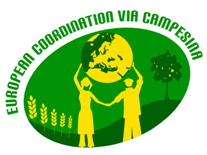 To achieve foodsovereignty
Agro-ecology
A model of food production-processing-distribution-markets-social networks
Autonomy and relation
Holistic and political
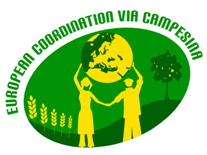 Autonomy
-Seeds
-Animal feed
- Low tech-tools
Economical (independent of subsidies etc)
Political
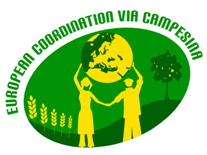 Autonomy
Acces to land and water
Equal rights for women
Youth should have knowledge and acces and benefit
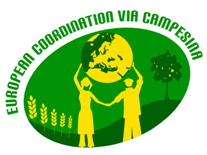 Relation
Within communities
With consumers
With cities
With mother nature
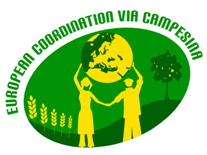 forum held in Mali, February 2015 
More than 200 people representing organizations of:
 peasants, indigenous people, agricultural workers, artisanal fisherfolks, nomadic pastoralists, consumers and other urban people
 They met to develop joint strategies to promote agroecology and defend it from corporate co-optation.
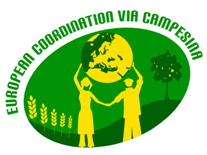 “agroecology is at a crossroads” 
-many multilateral institutions, governments, universities and research centers, some NGOs, corporations and others, finally recognized  agroecology
-redefine it as a narrow set of technologies, to offer some tools that appear to ease the sustainability crisis of industrial food production, while the existing structures of power remain unchallenged.”
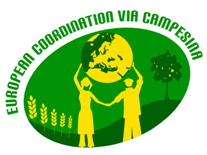 We must transform the foodsystem:
build our own local food systems that create new rural-urban links, 
based on truly agroecological food production by peasants, artisanal fishers, pastoralists, indigenous peoples, urban farmers, etc.
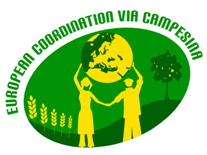 Examples different types of selling and distribution
Romania: markets and boxes
Thailand: rice-cooperative
Norway: processing and directselling on the farm
Italy: cooperative shop in the city
Spain: public procurement
France: participatory certification
Netherlands: initiatives al around
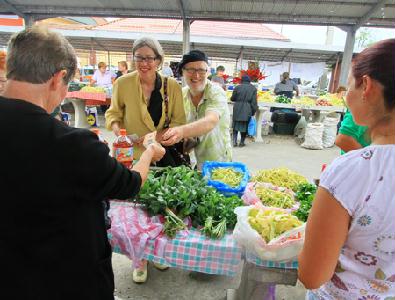 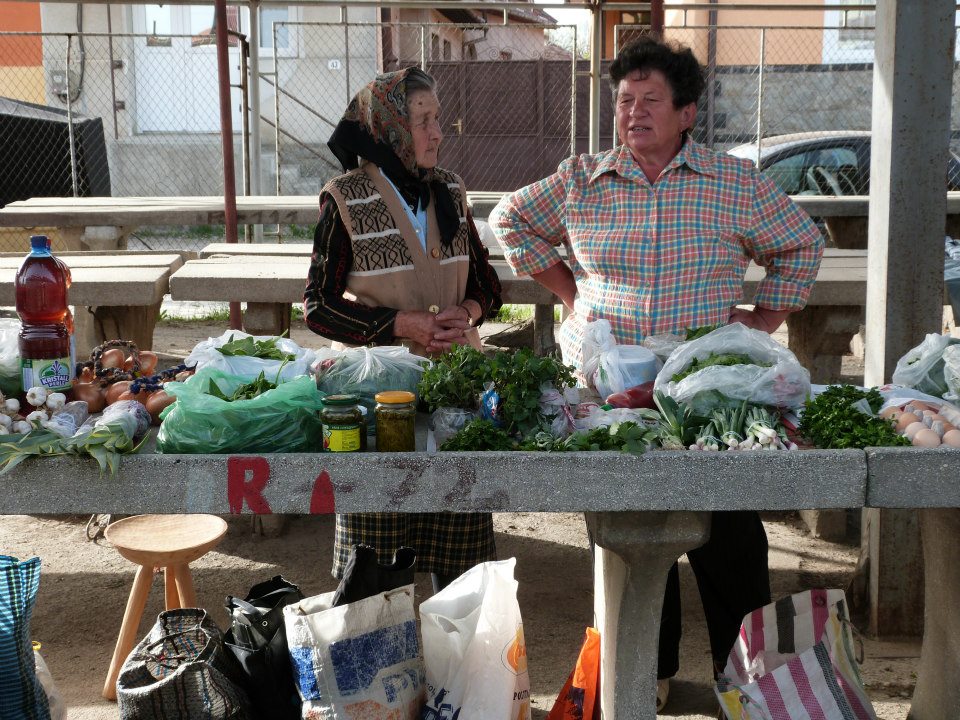 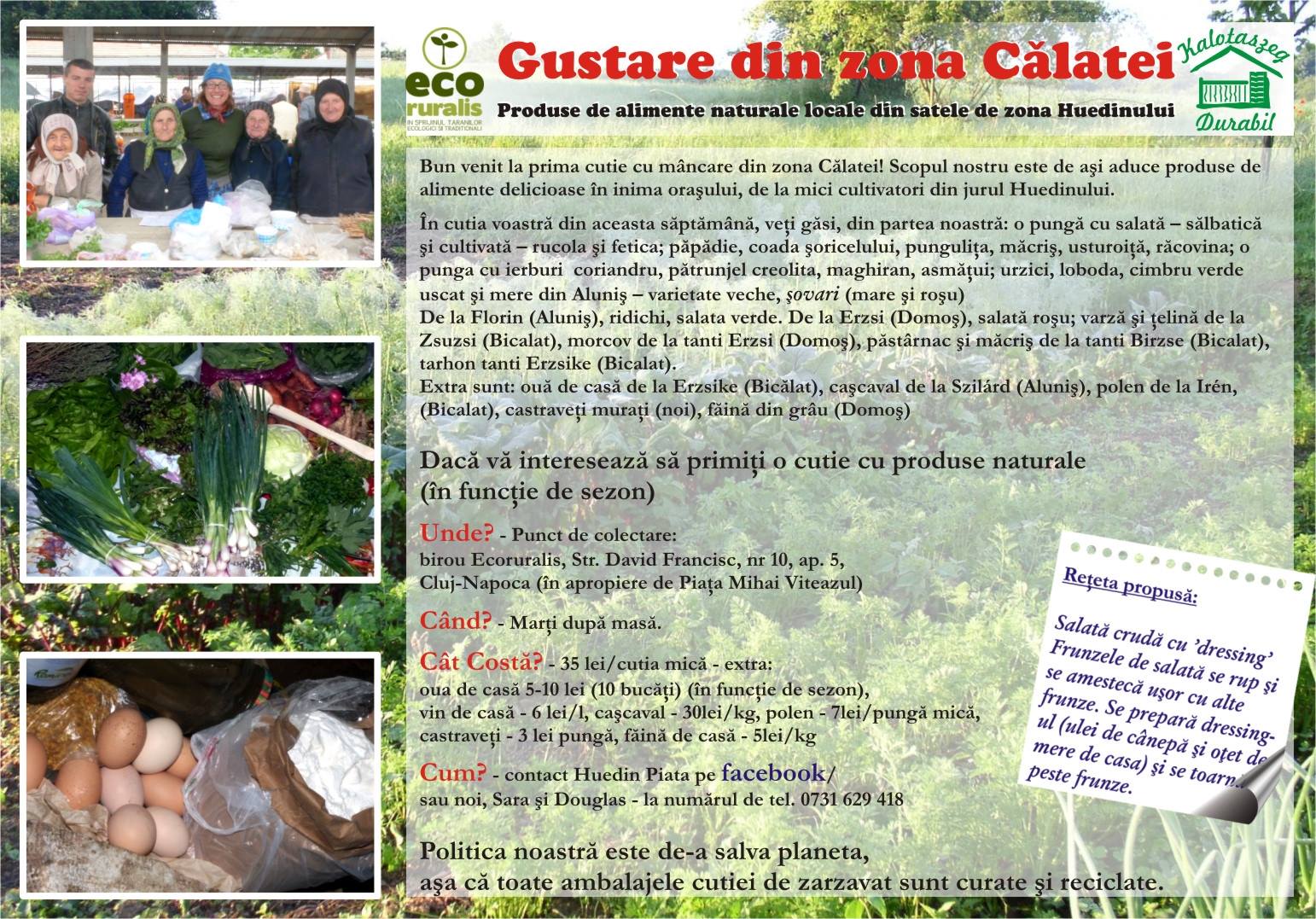 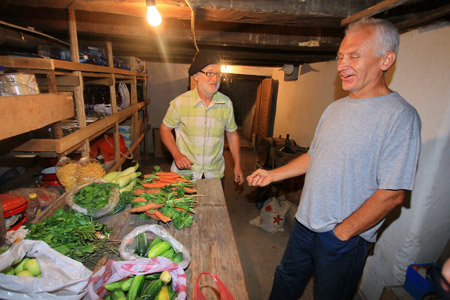 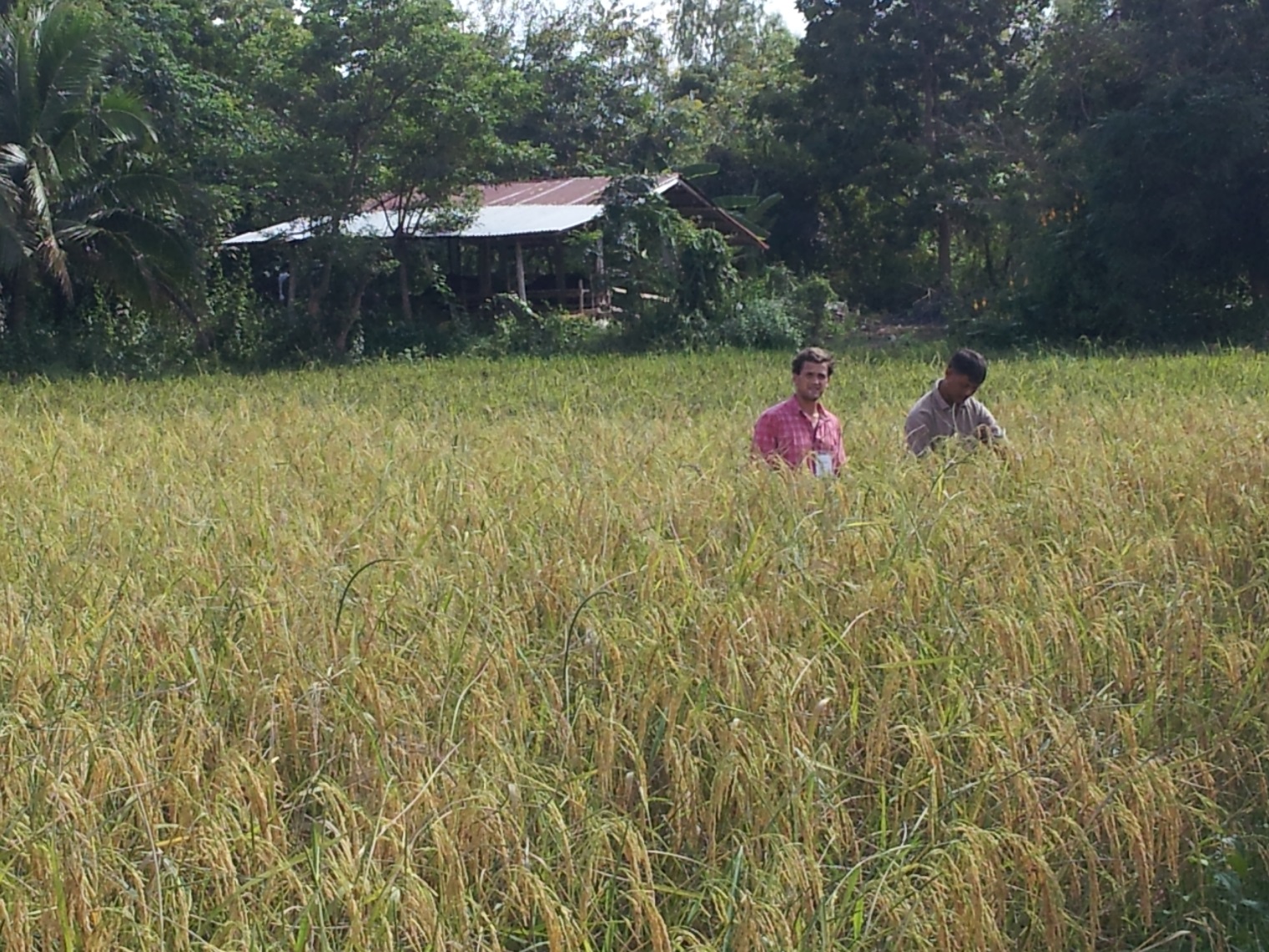 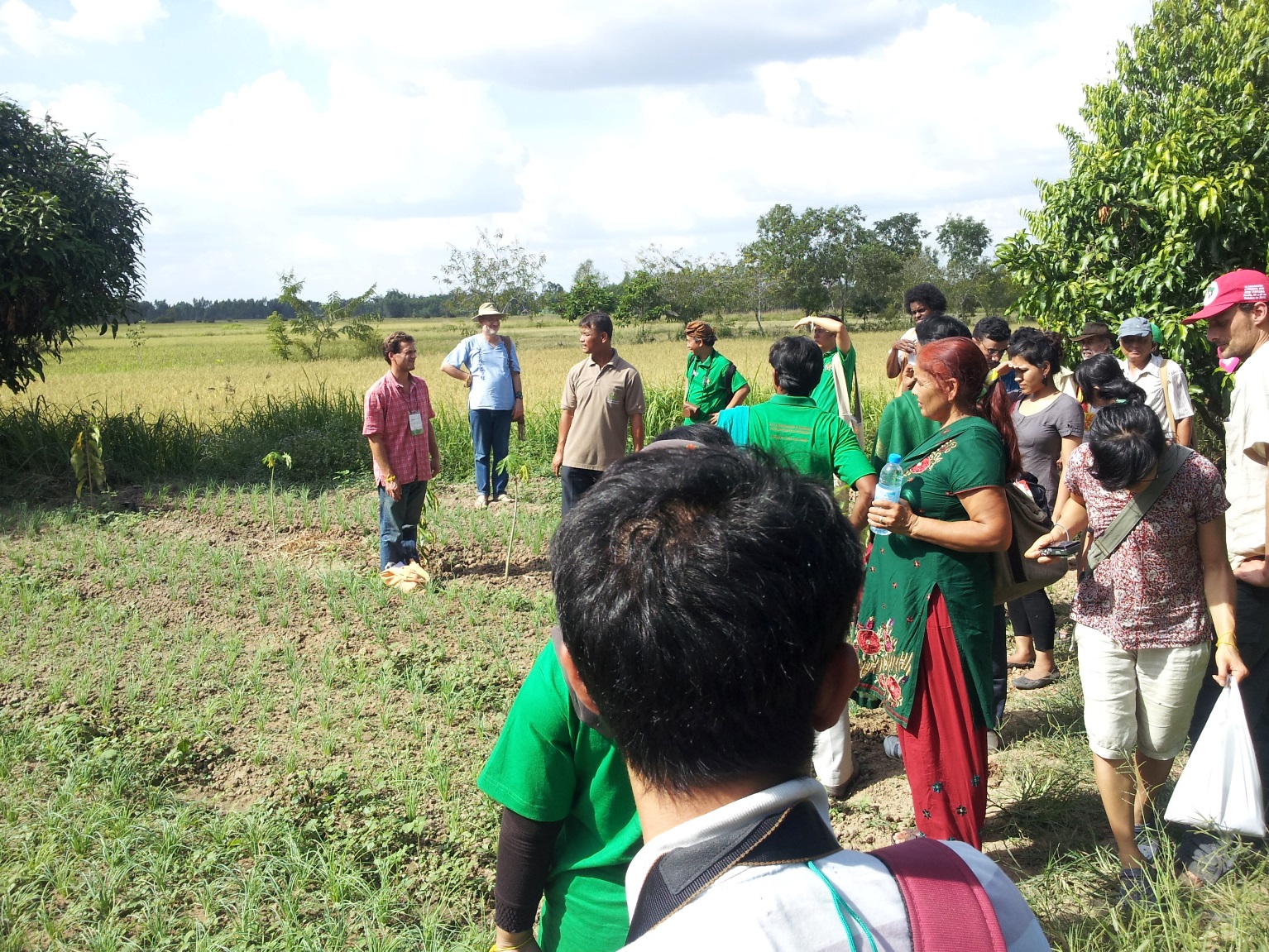 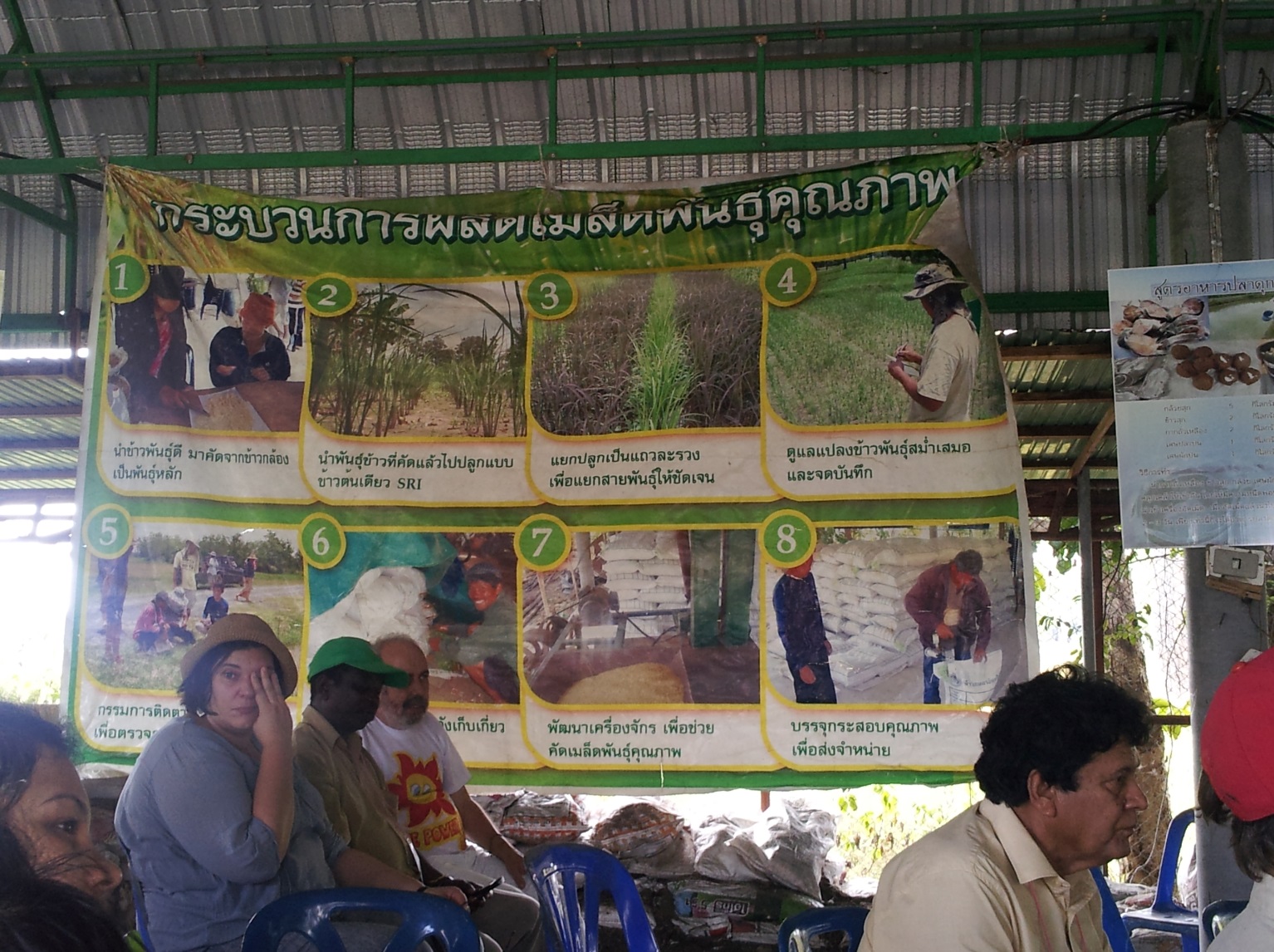 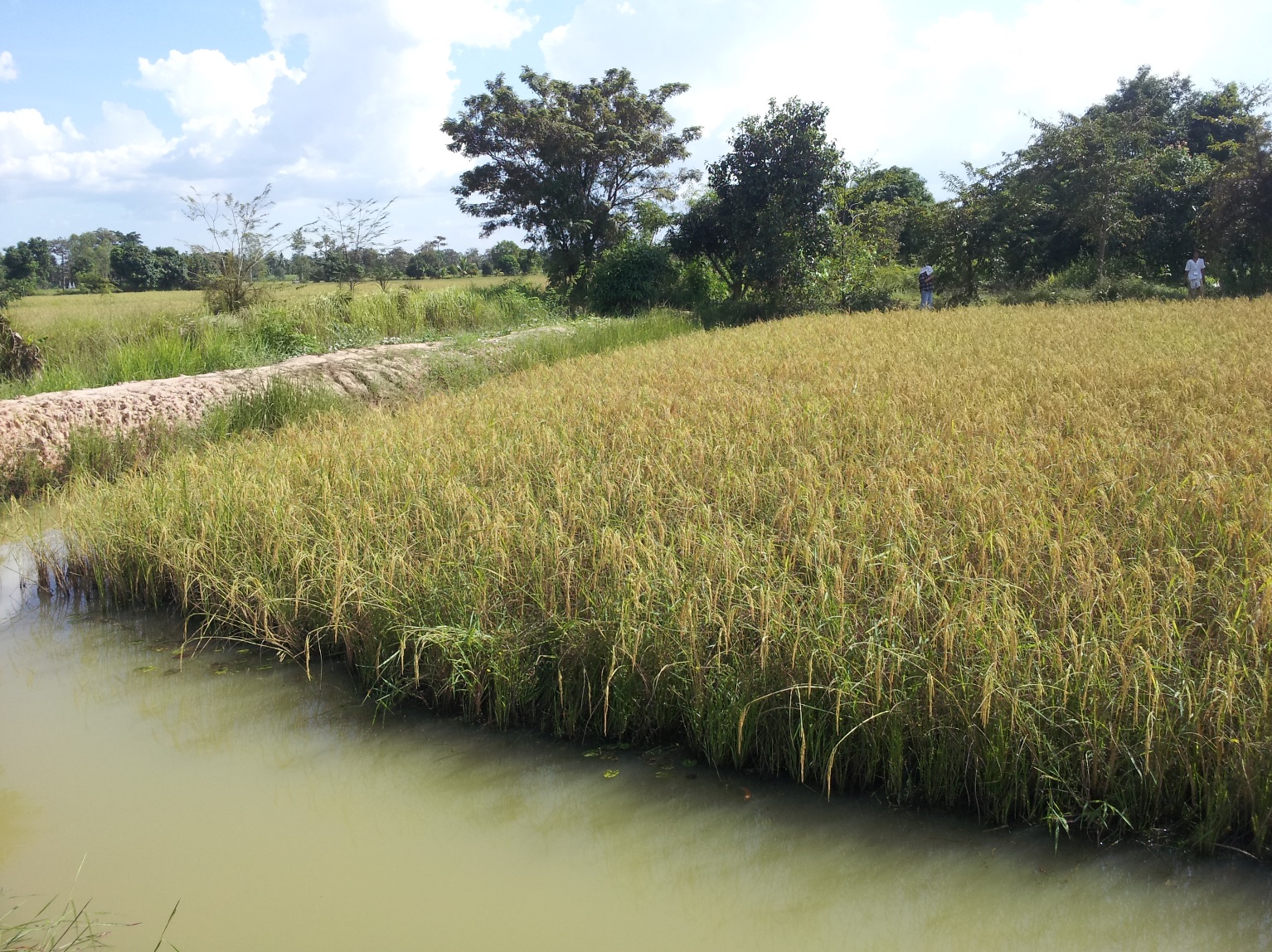 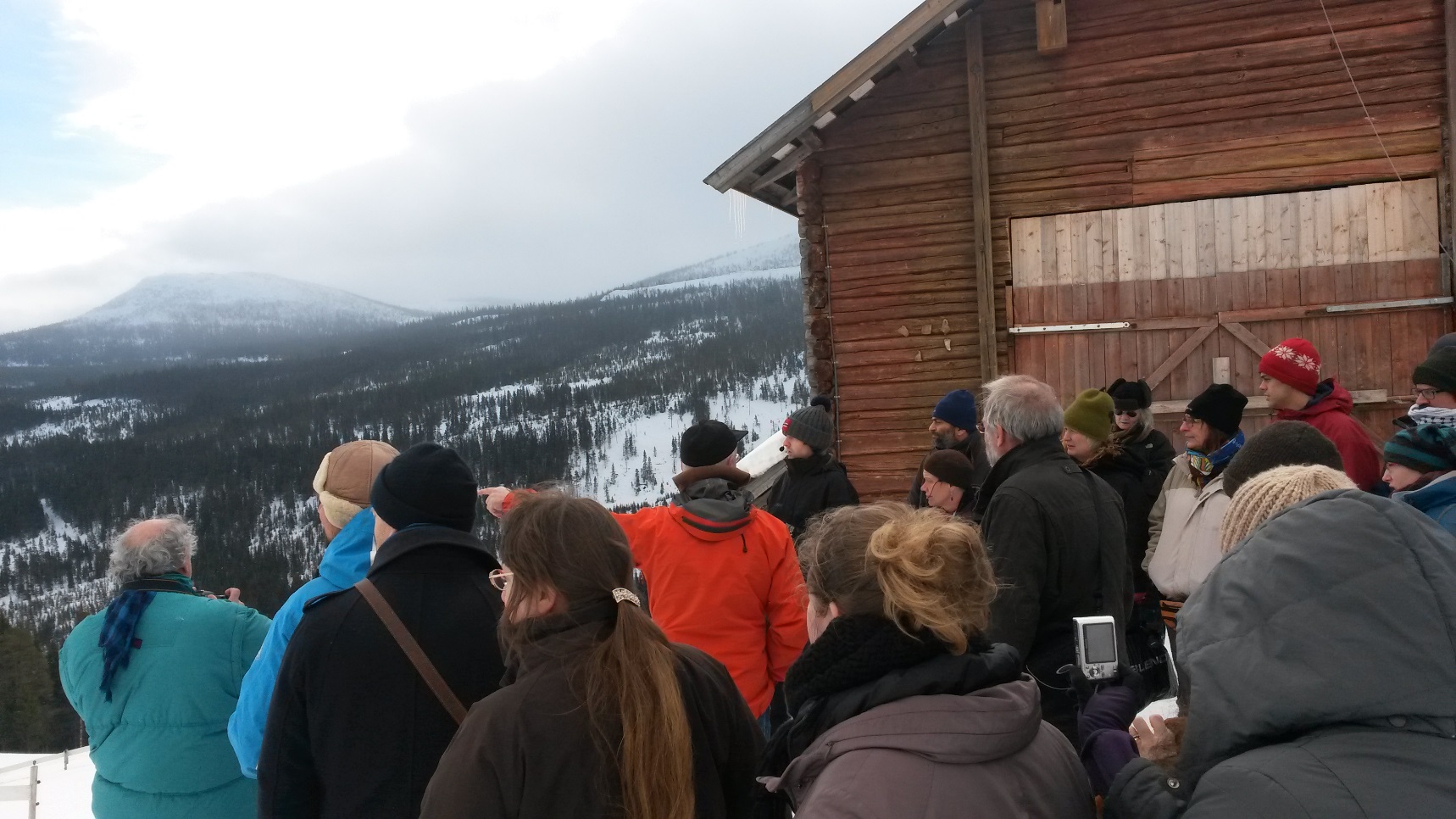 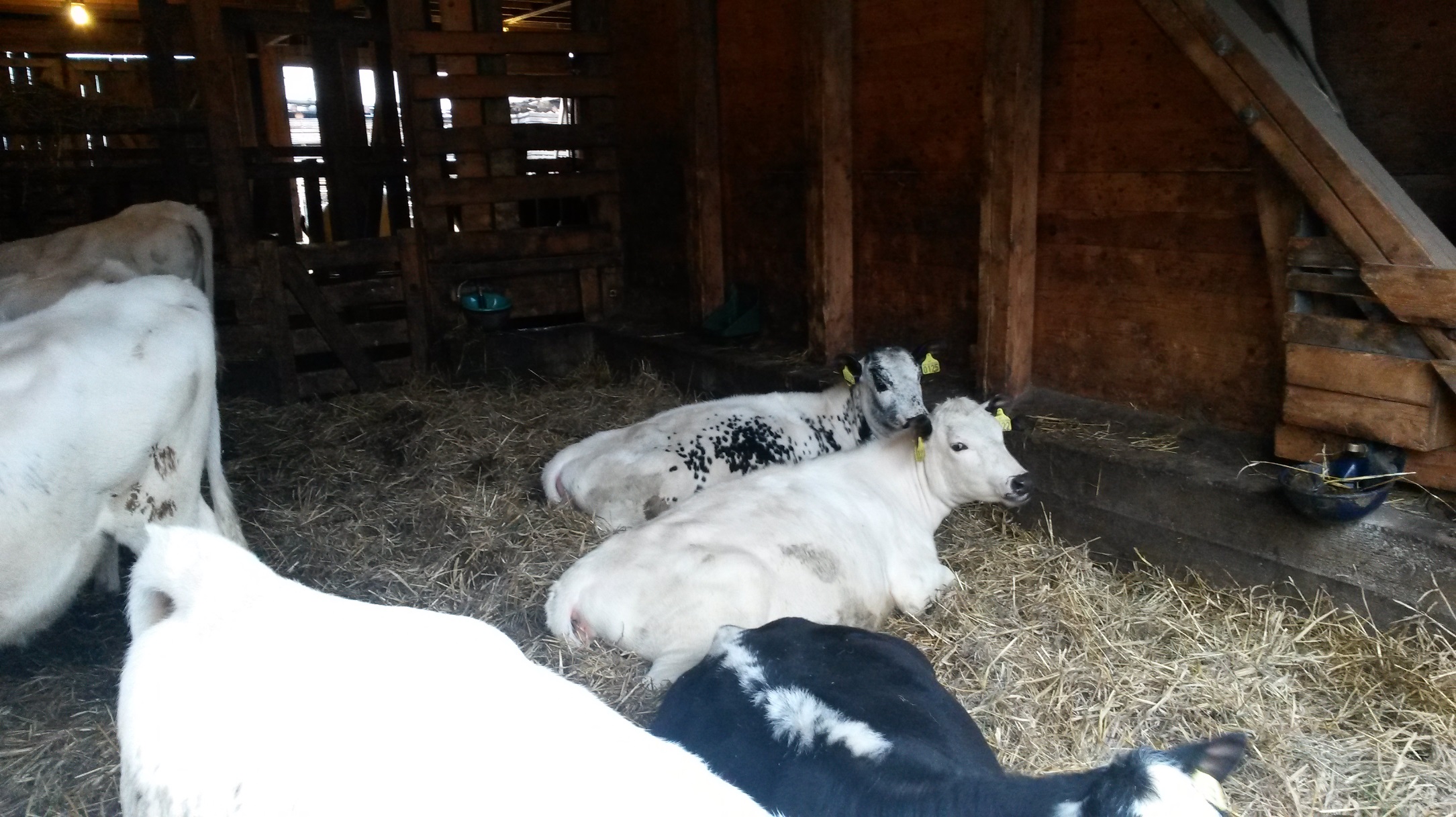 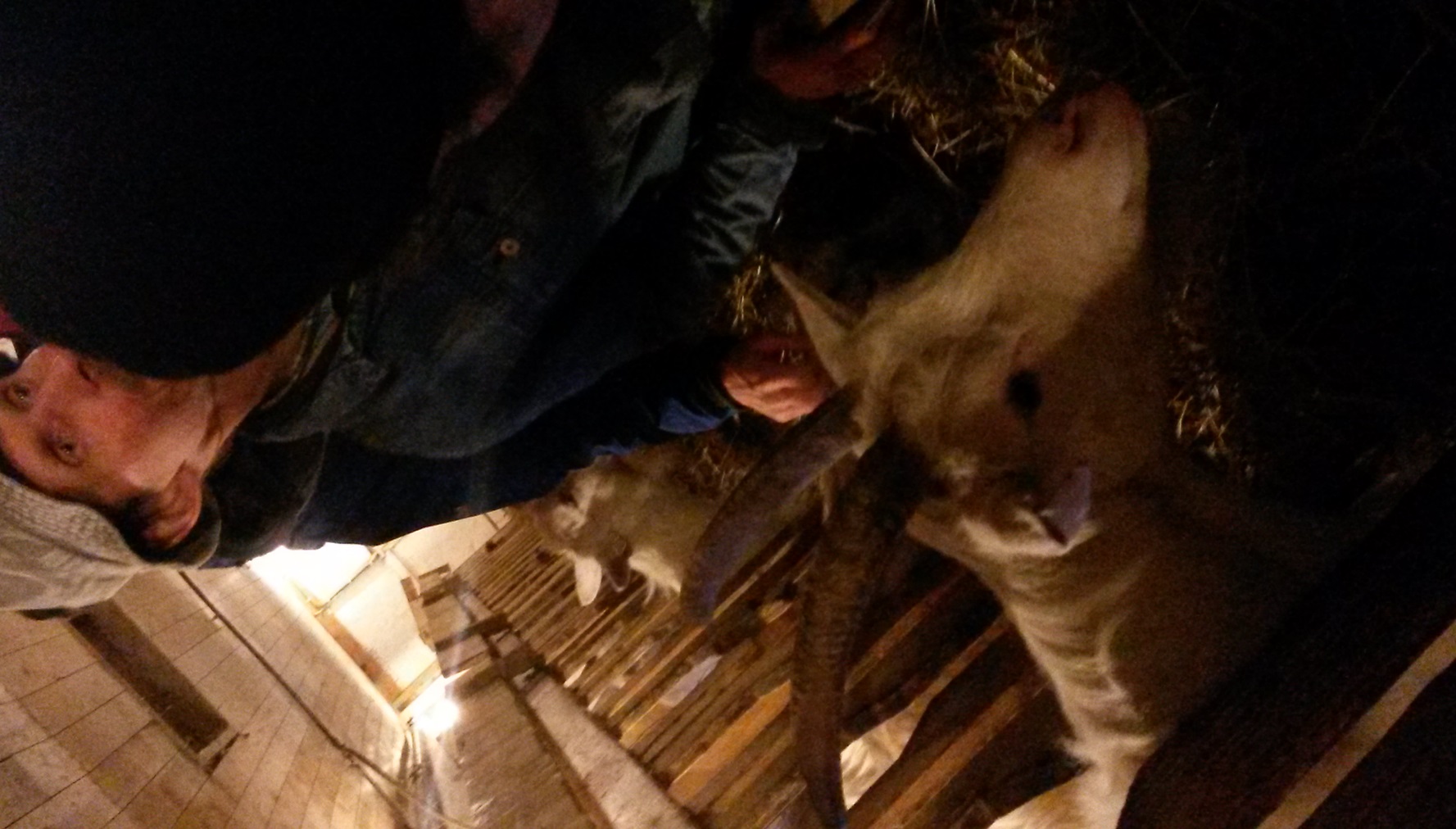 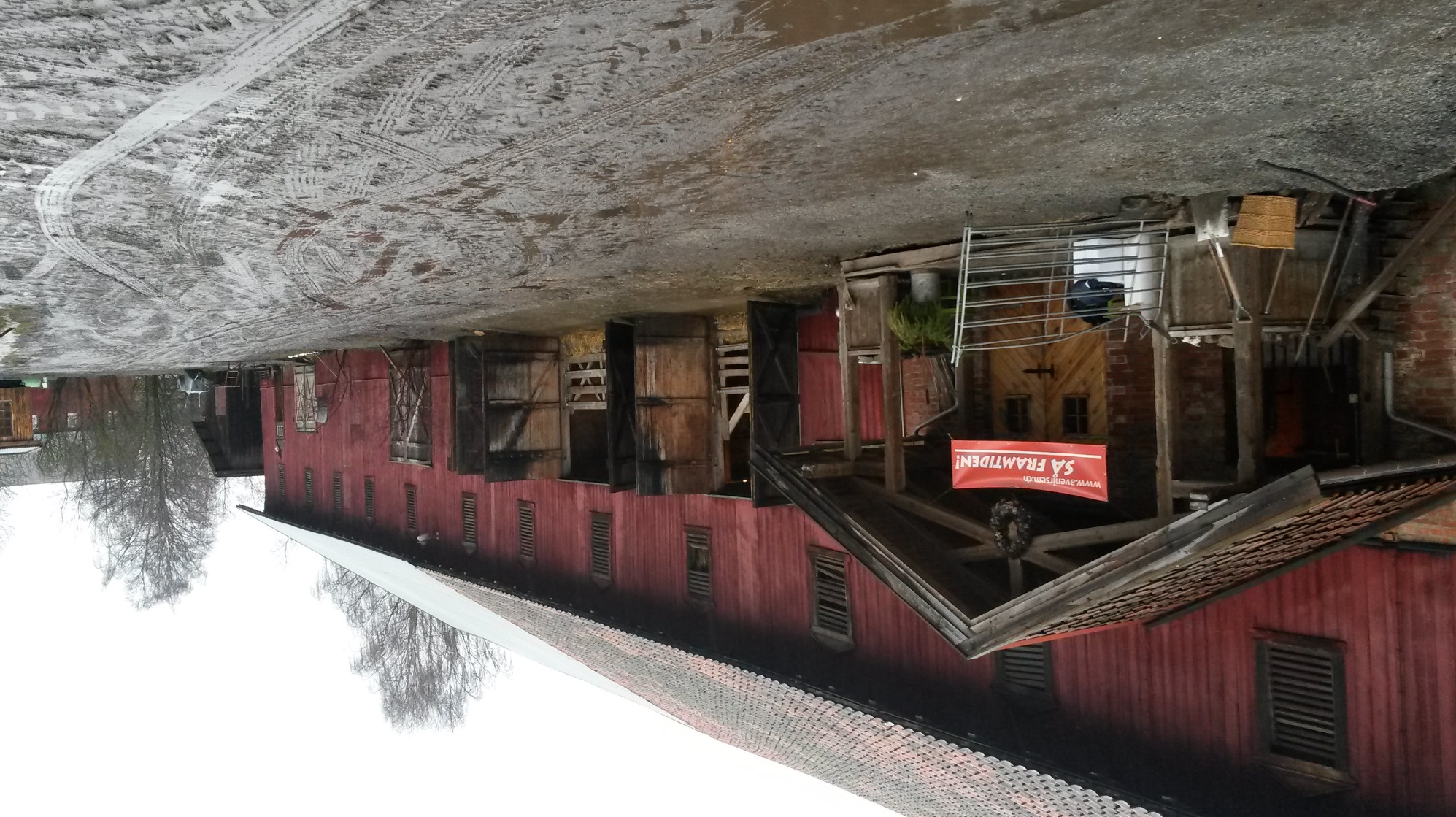 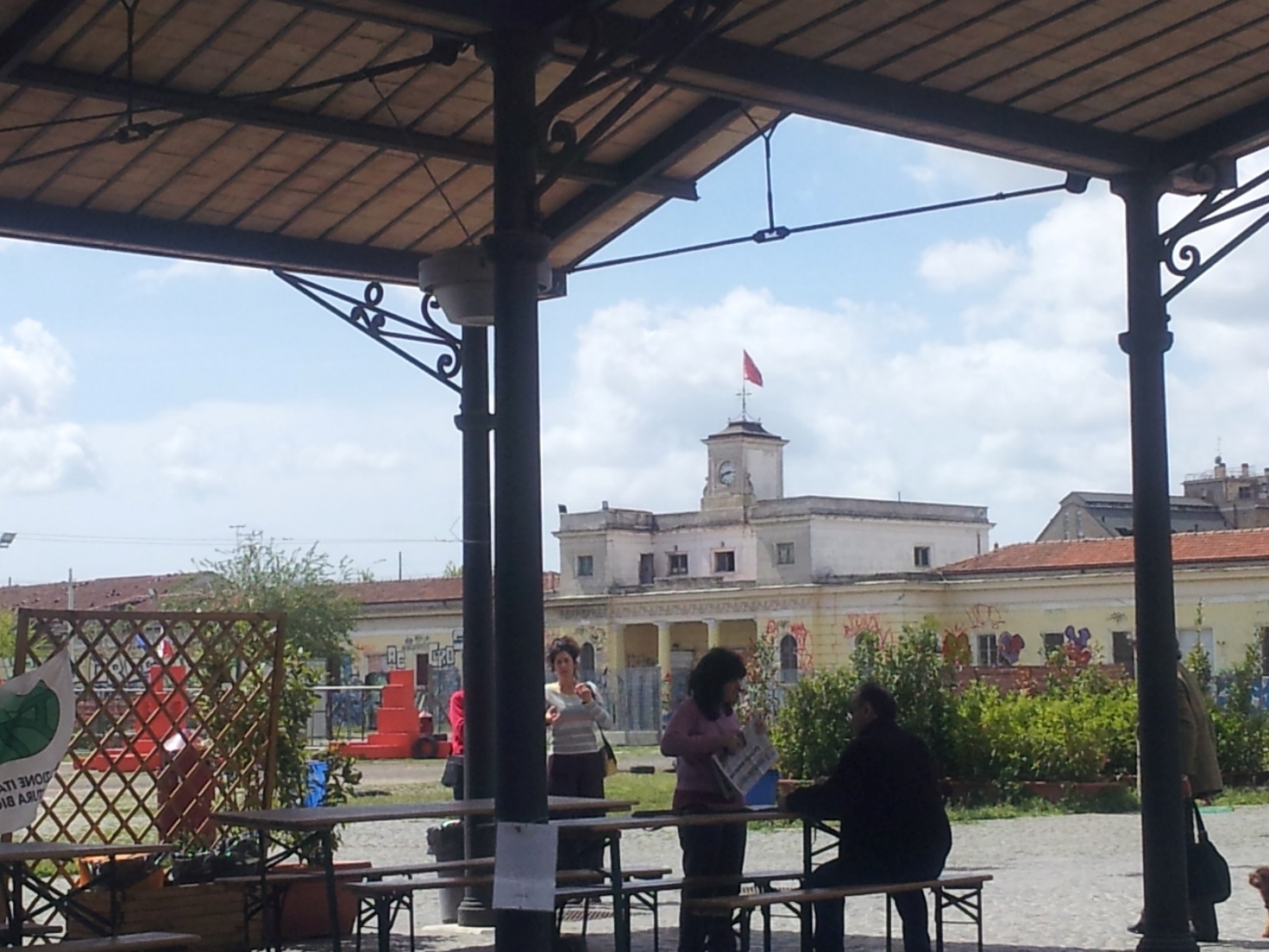 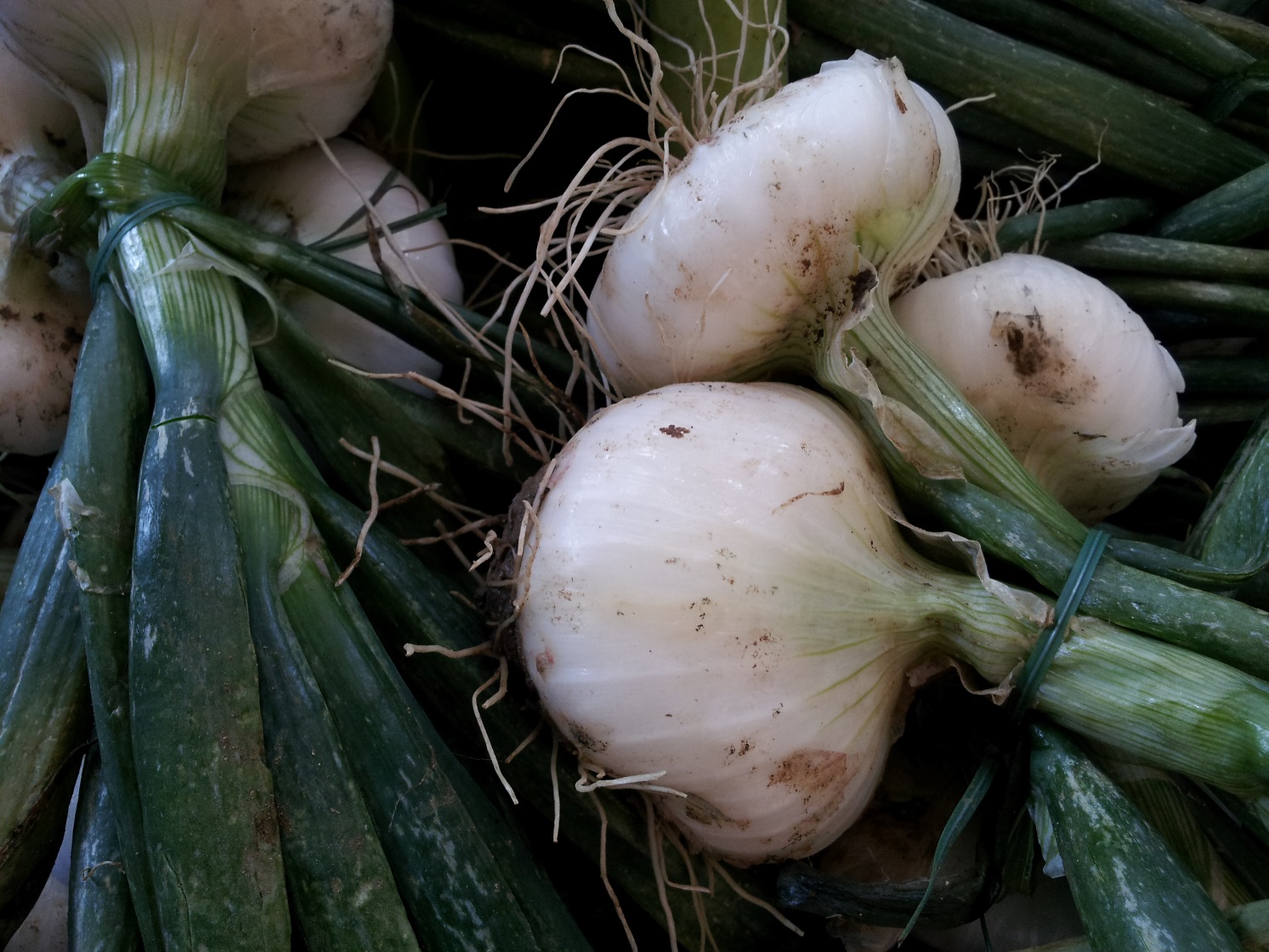 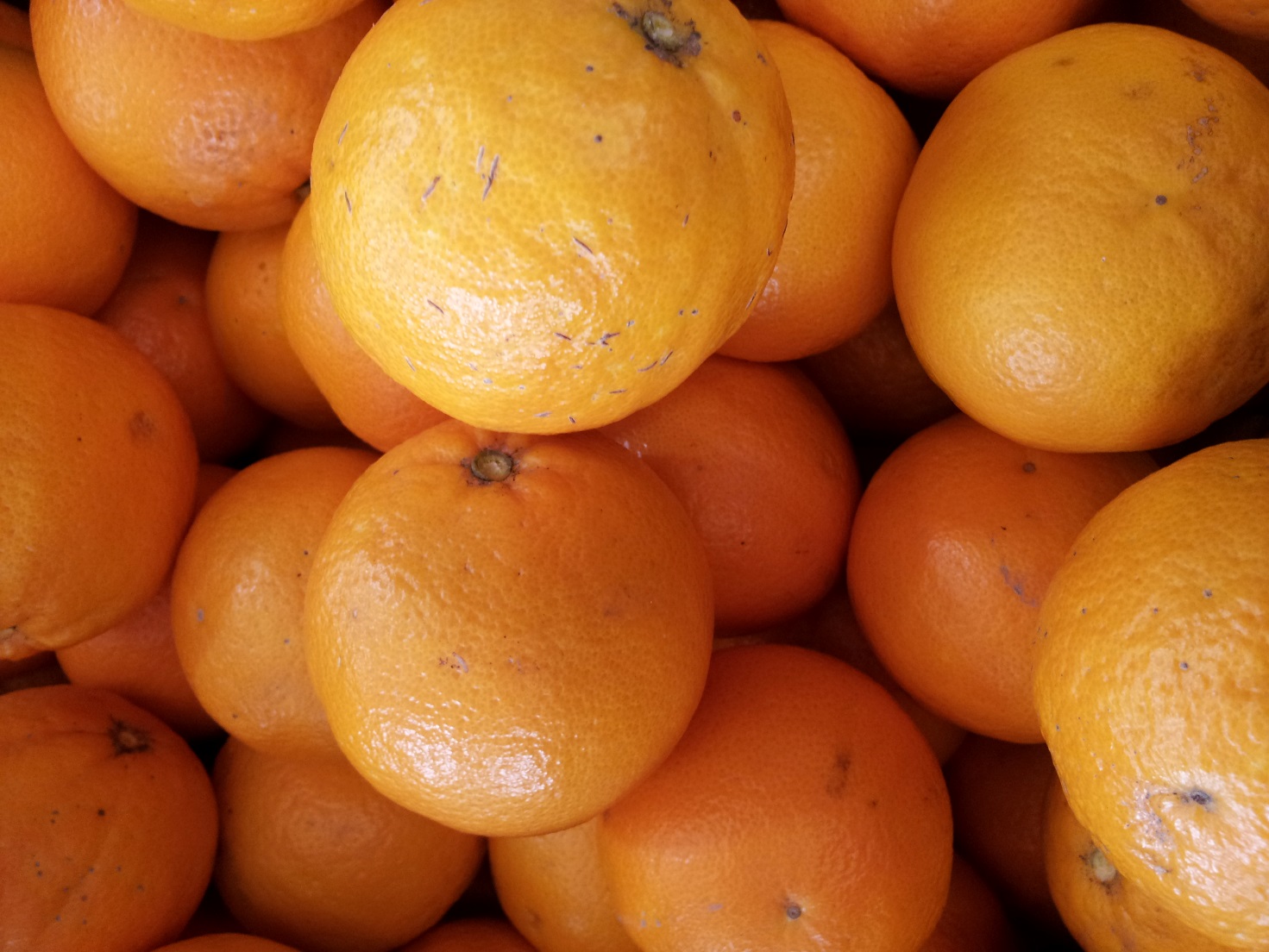 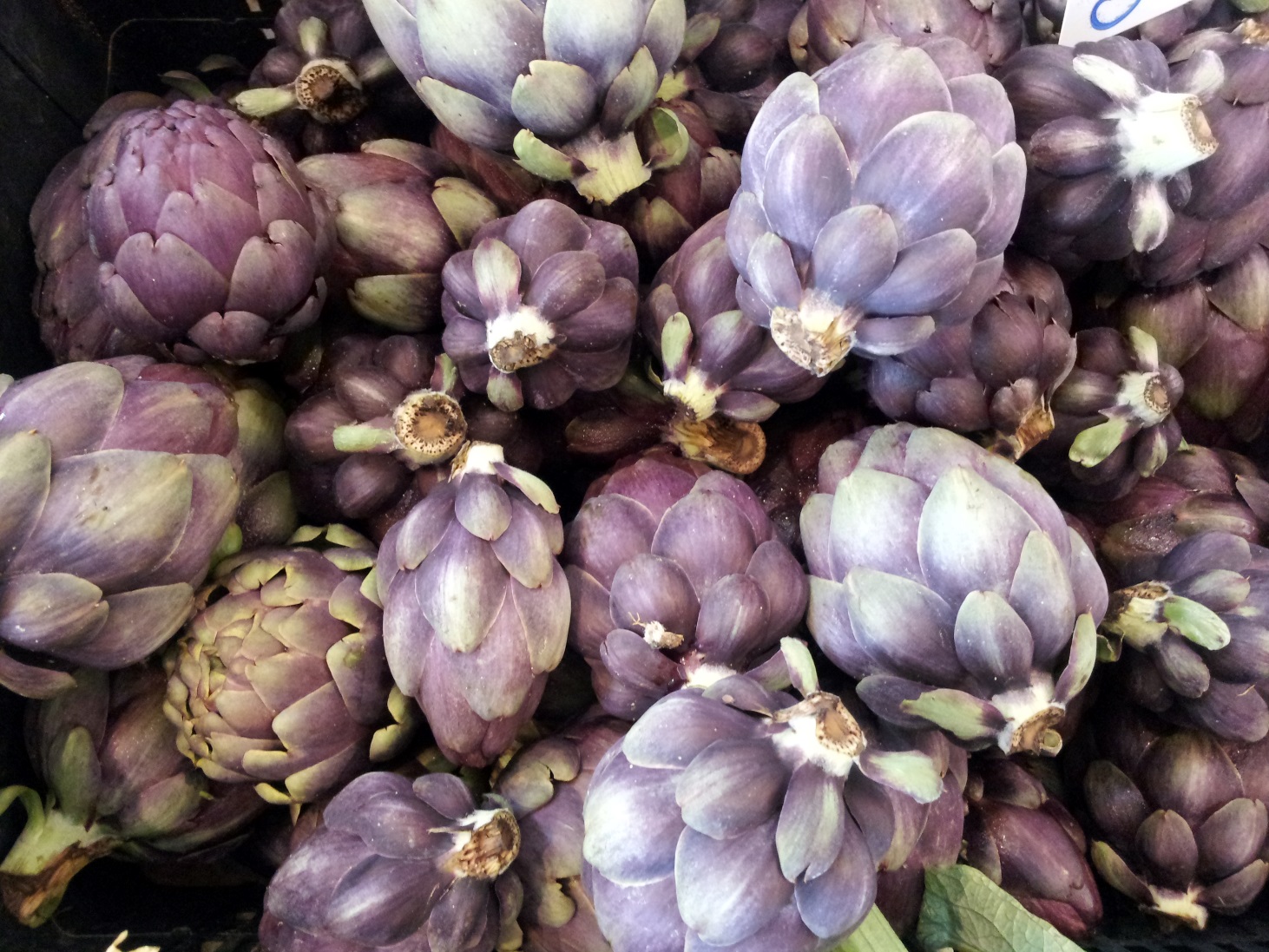 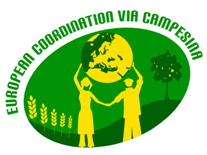 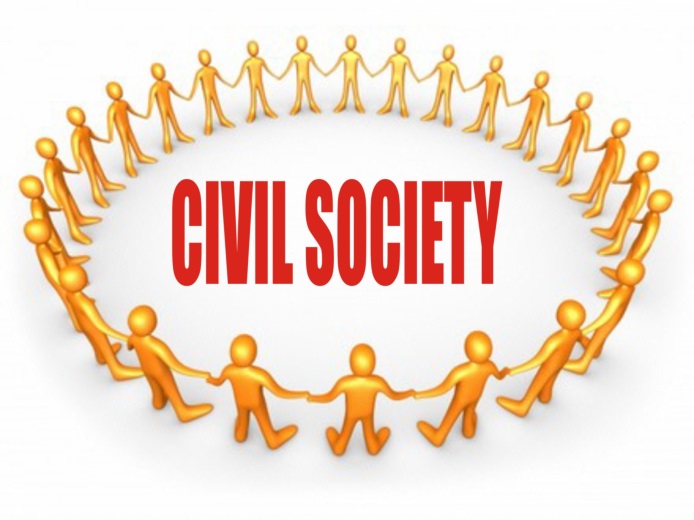 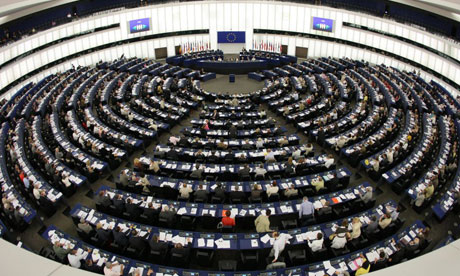 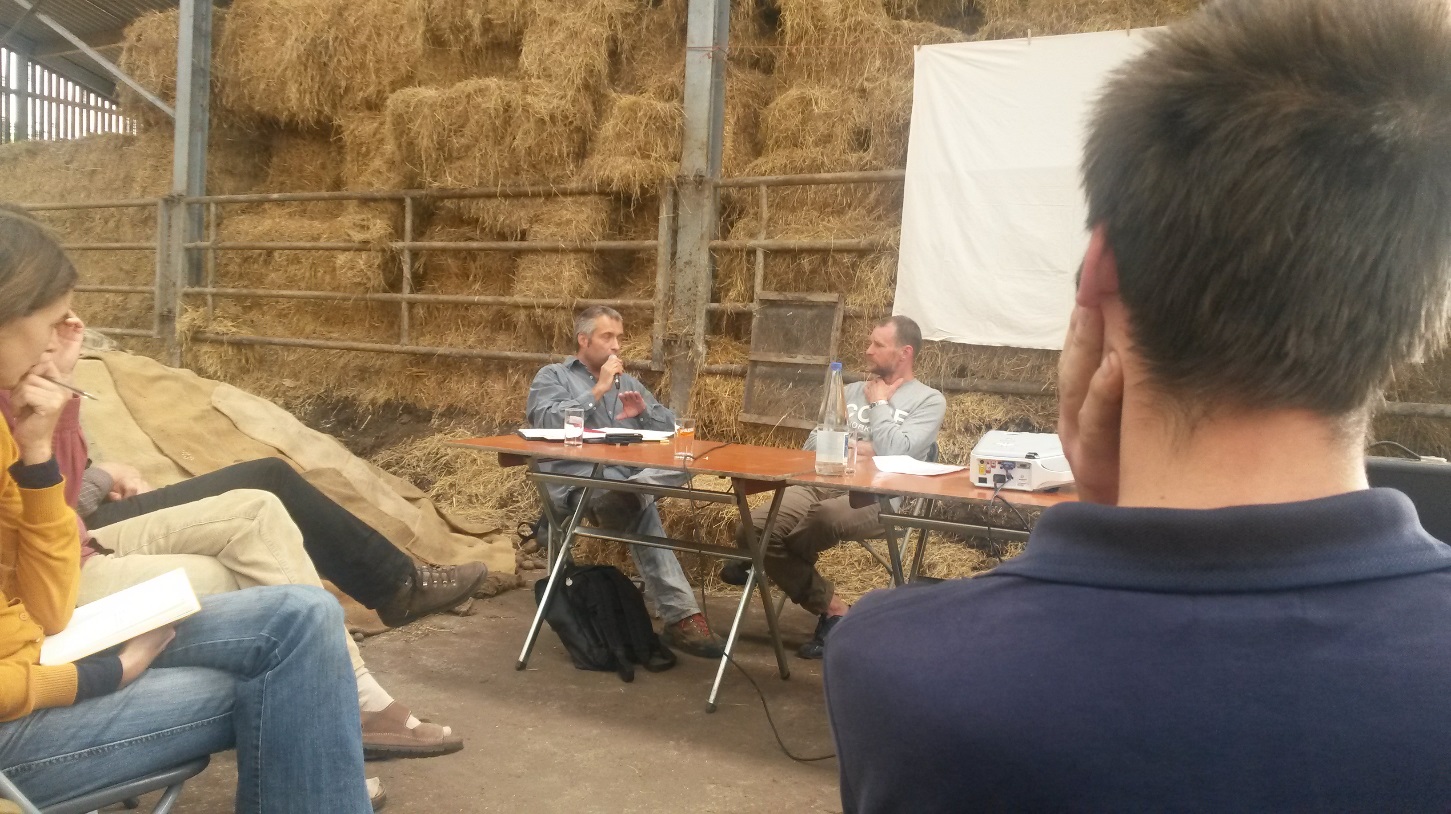 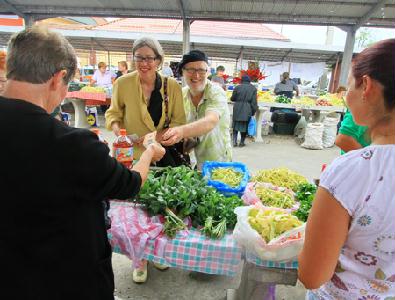 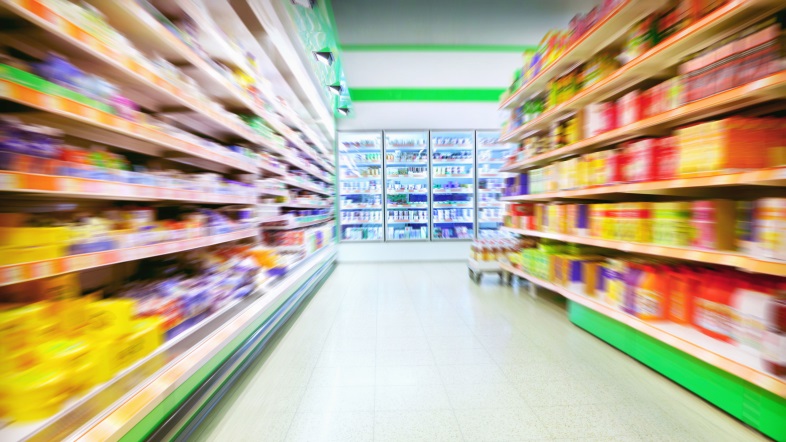 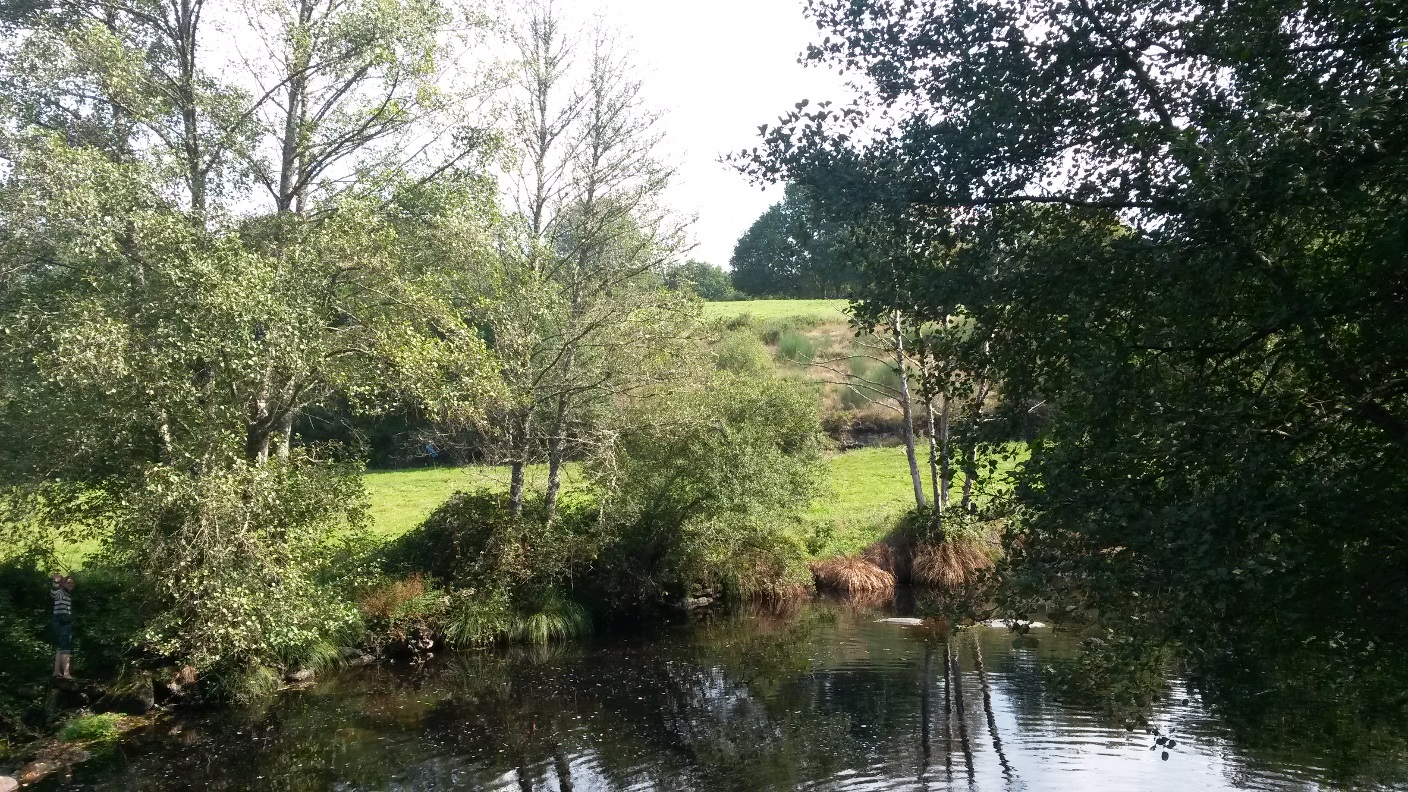 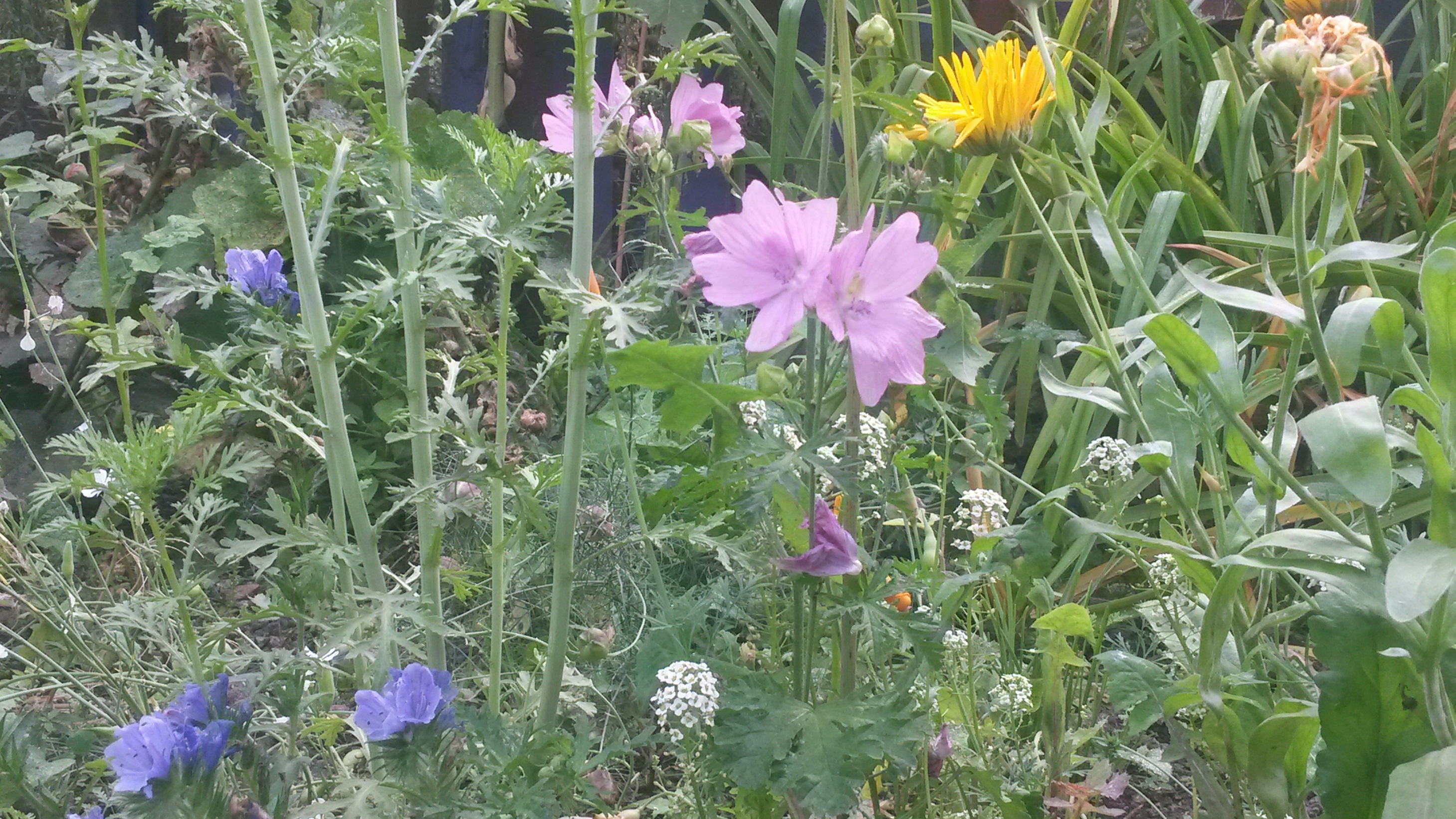 The action plan:
the building of local economies, sharing knowledge and building alliances between diverse constituencies.

“policy makers cannot move forward on agroecology without us. They must respect and support our agroecological processes rather than continuing to support the forces that destroy us”. 

Peoples join in the collective task of jointly 
constructing agroecology as part of popular struggles to build a better world, a world based on mutual respect, social justice, equity, solidarity and harmony with our Mother Earth.
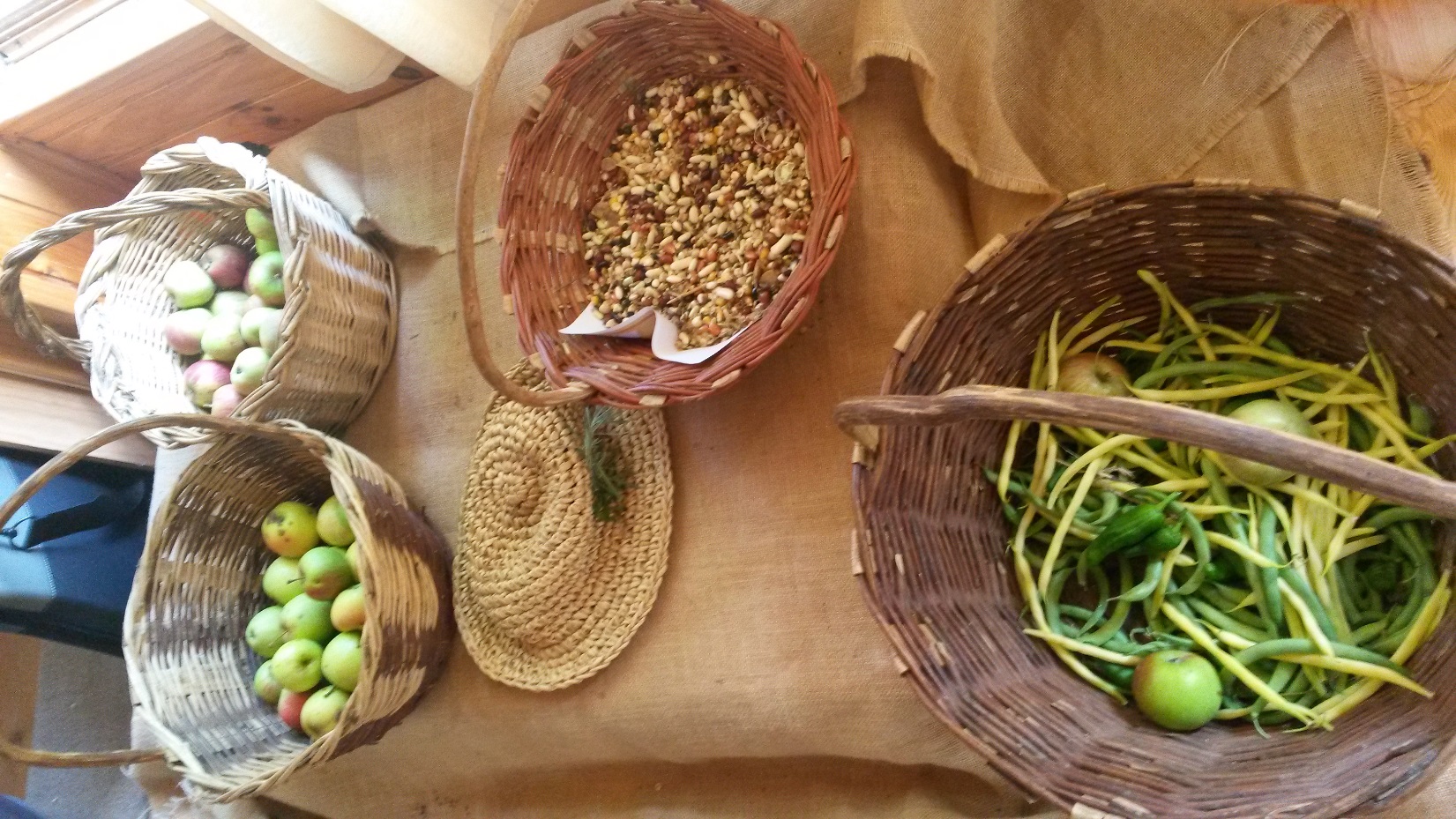 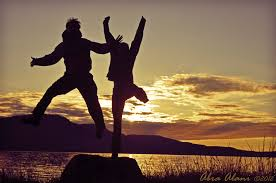 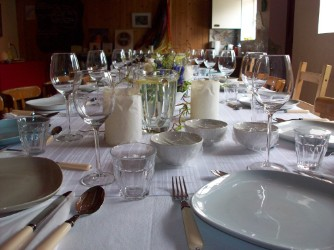 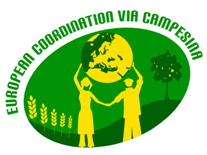 Concrete actions in Europe:
- Building network of farmers/fishersfolk/pastoralists with specific know how and agro-ecology schools
- Policies needed to implement AE and support foodproducers (ex. Brasil)
Public conference 16 september 2015 Brussels